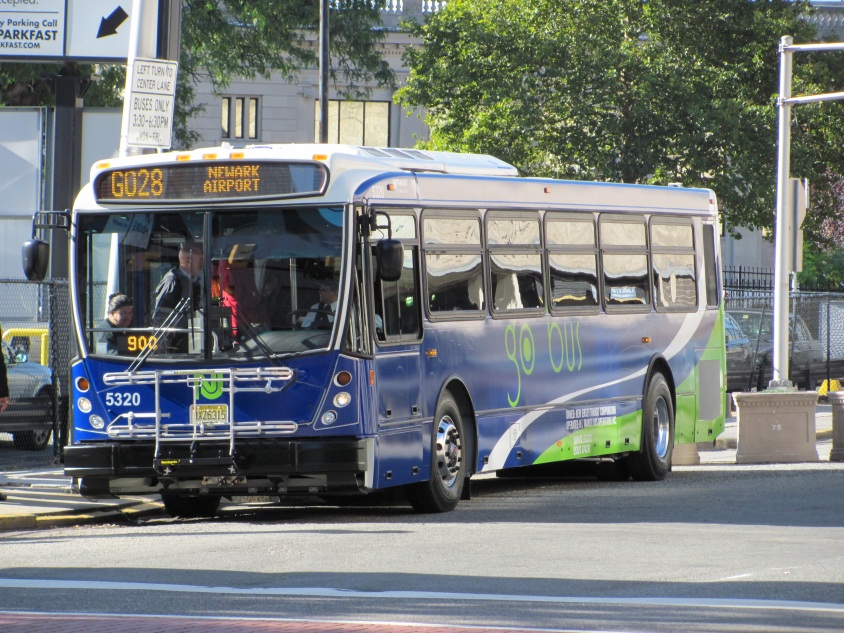 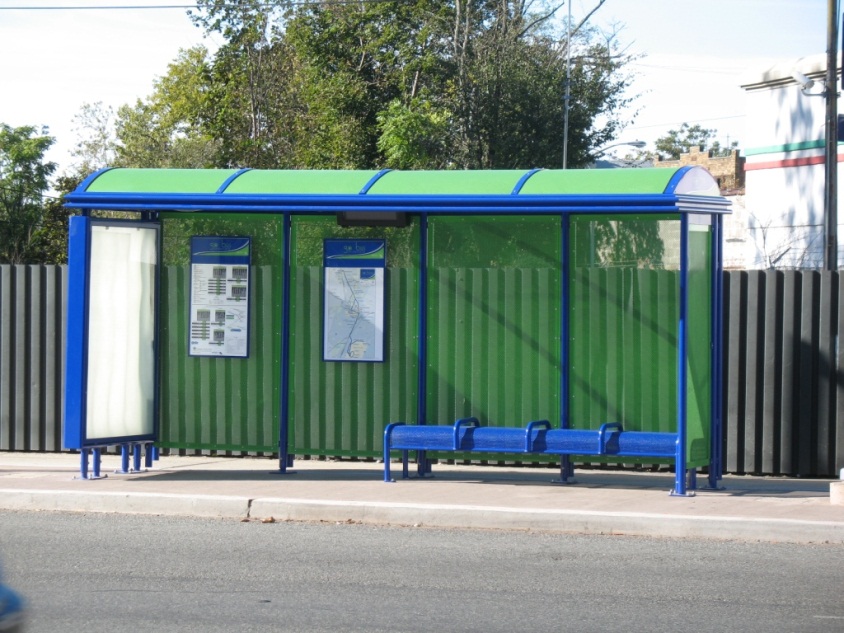 go bus Impact Study
TRB National Transportation Planning Applications Conference 
Atlantic City, May 2015
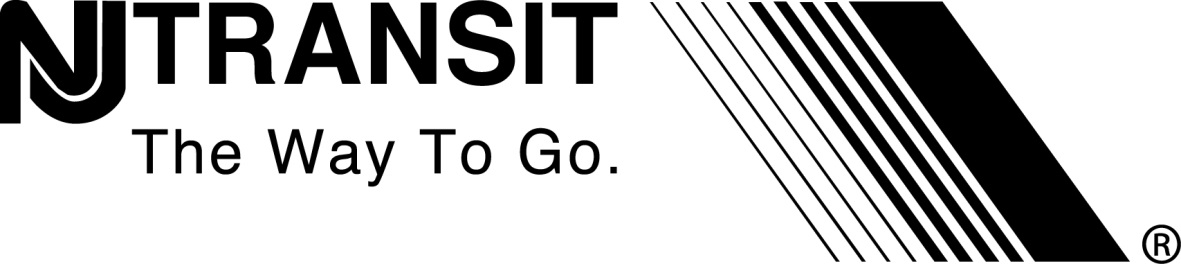 Background
In 2008, NJ TRANSIT introduced an enhanced bus service called go 25 along the 4.8-mile corridor between Newark Penn Station and Irvington Bus Terminal
In 2009, NJ TRANSIT introduced go 28, which serves a 12.1-mile corridor connecting Bloomfield Train Station, downtown Newark, and Newark Airport
Branded Buses and Shelters
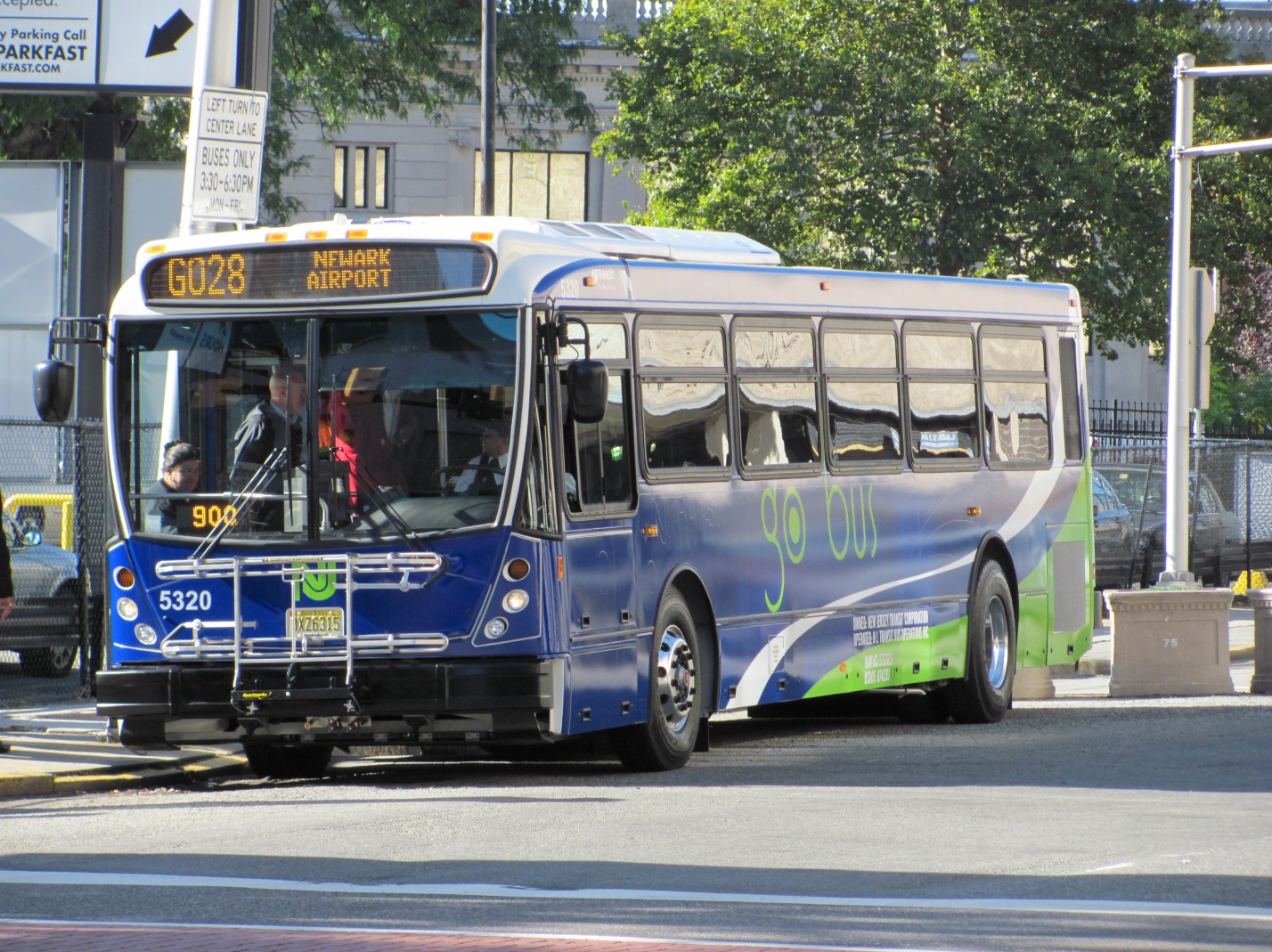 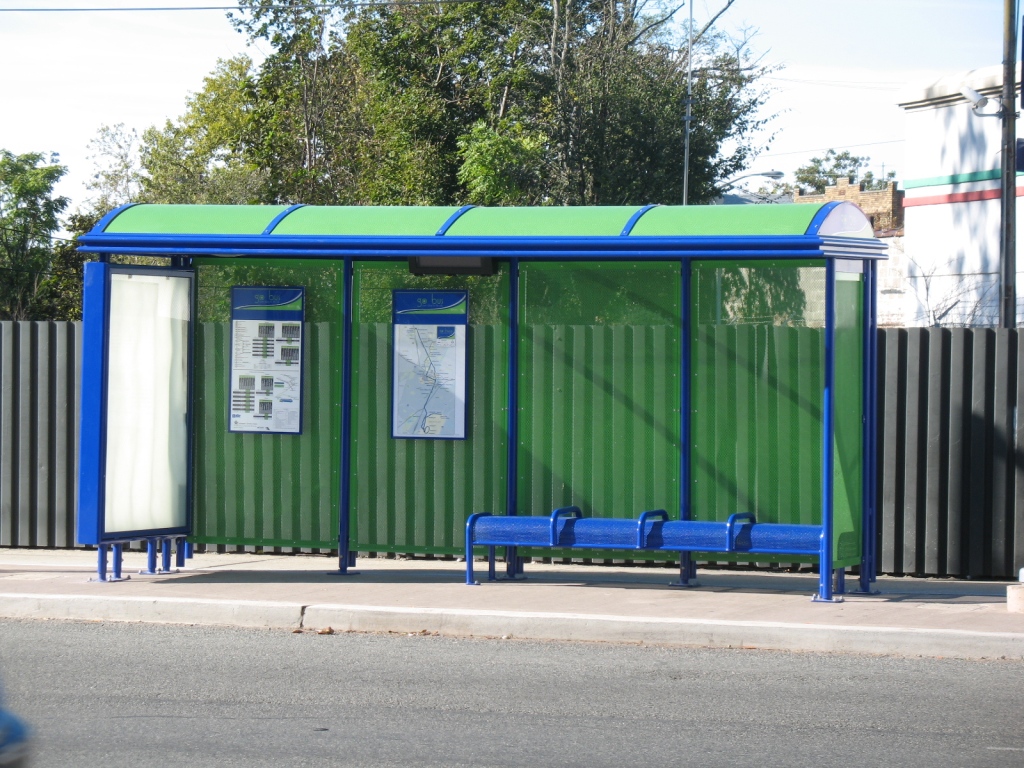 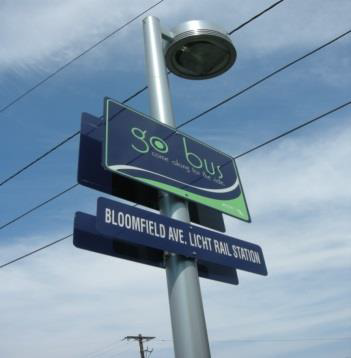 Traffic Signal Priority
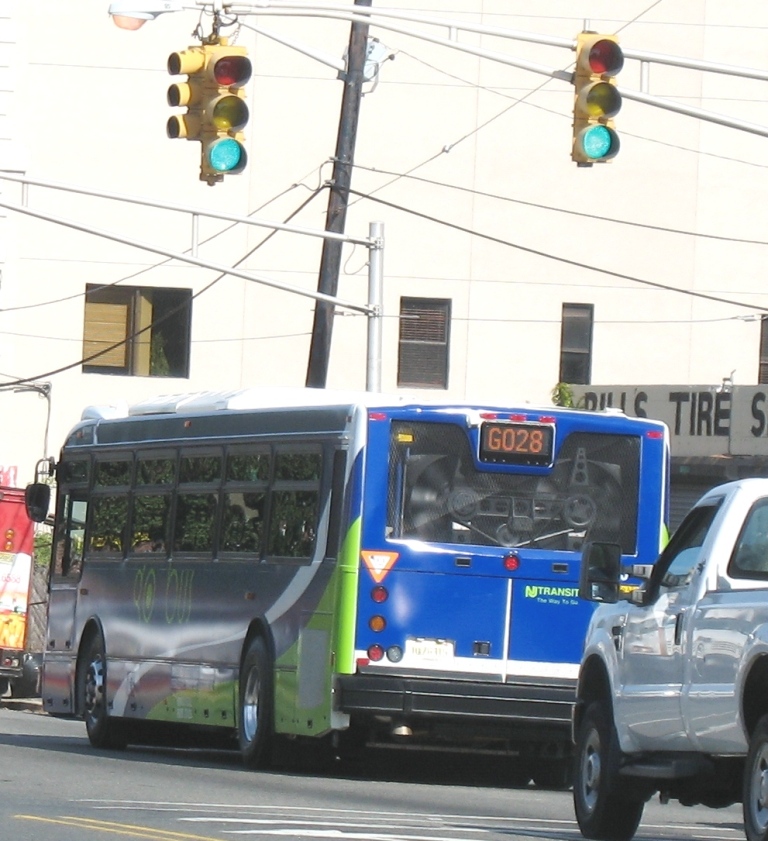 Enhanced Interiors
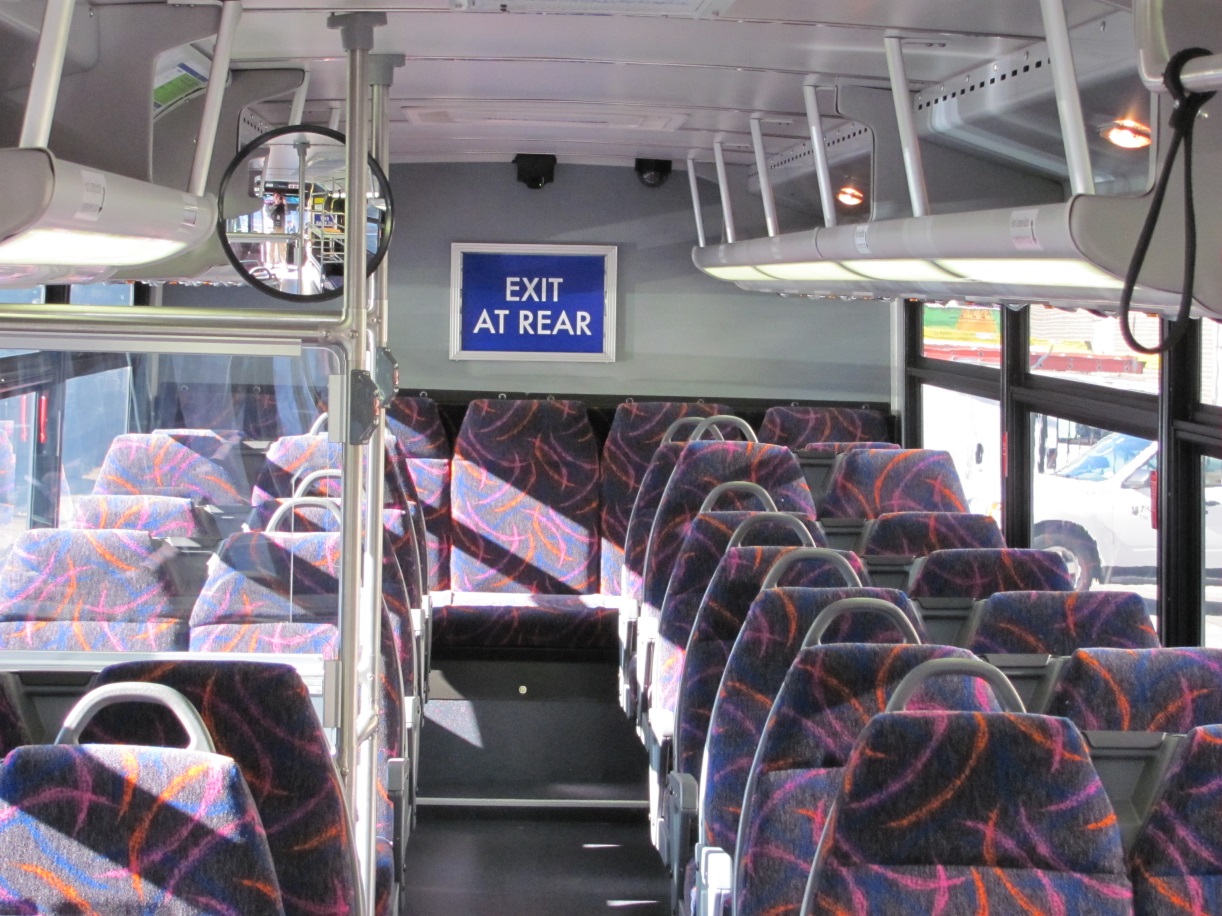 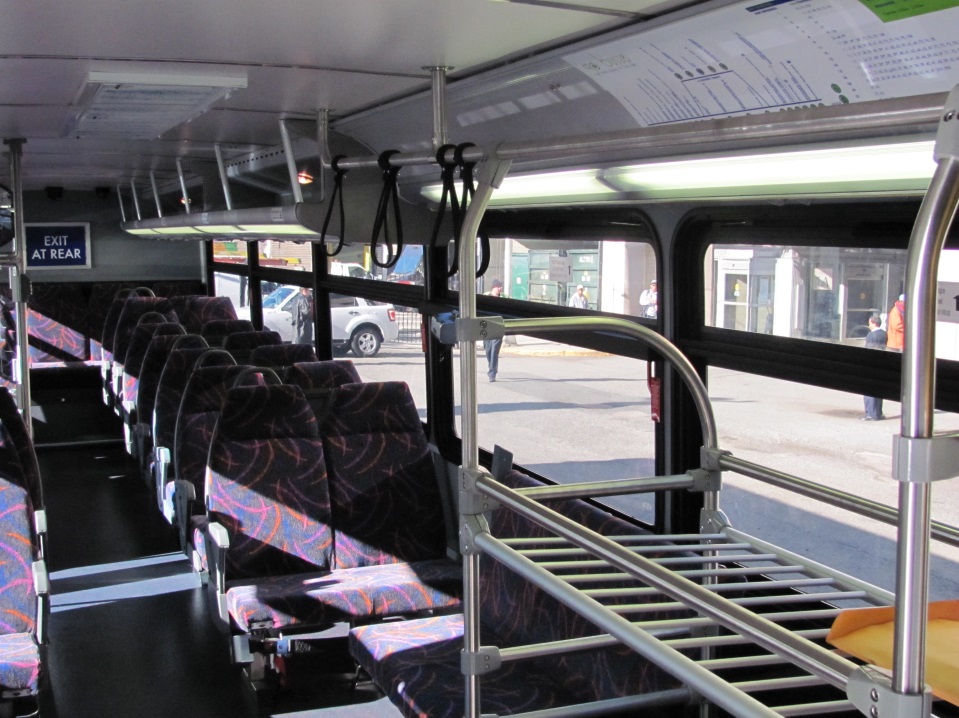 Additional go bus Features
Frequent service 
Extended hours 
Fewer stops
Board in Front, Exit in Rear
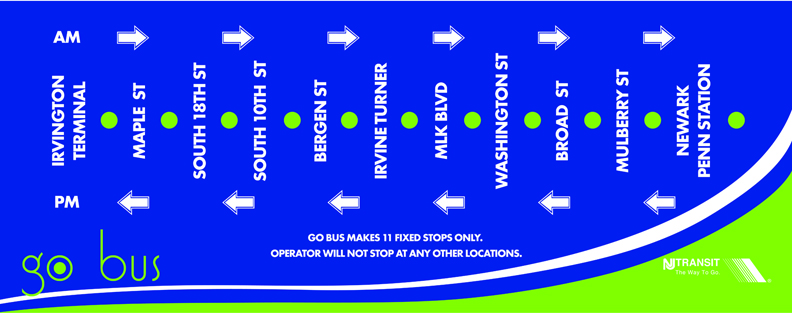 Project Goals
Identify and understand shifts in travel patterns and customer satisfaction
Understand how the enhanced service affects customers’ perceptions of time savings 
Identify which features of go bus service customers value the most
Understand the characteristics of customers utilizing go bus services and how they compare to our traditional local bus markets
Methodology Overview
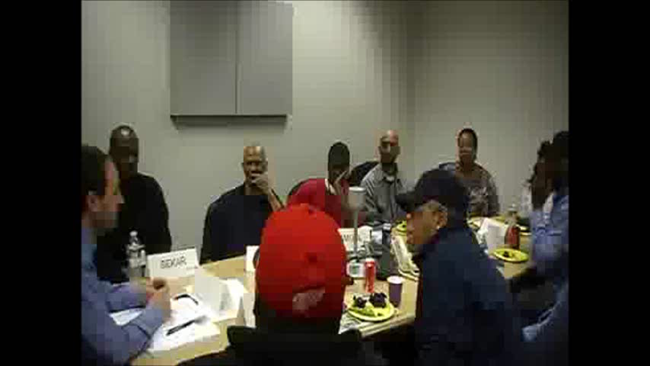 Literature Review
Onboard Survey
Focus Groups
Web-based Maximum Difference Scaling (MaxDiff) Survey
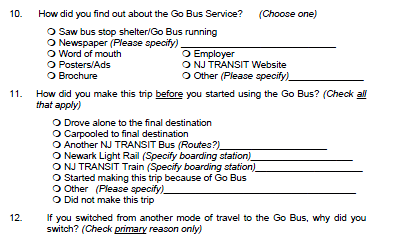 Methodology: Onboard Survey
Surveys were administered onboard go 25 and go 28, as well as on parallel local routes 25, 11, 28, and 72
All inbound and outbound trips btwn 6AM-3PM
Response rate of 19%
Surveys were weighted by route, time of day, and direction using ridership counts from the farebox
go bus Customers Perceive Greater Time Savings Than Exist
go 28 - 19 min
go 25 - 16 min
91%
Yes, I save time
85%
Yes, I save time
go bus Customers Express Higher Satisfaction
go bus Attracts More “Choice” Riders
go bus
local bus
go bus Provides Crucial Links to Employment Centers
Nearly 8 in 10 go bus customers were traveling to or from work 
 About 25% of go 25 customers transfer to or from the PATH train at Newark Penn Station
<10% of local route 25 customers do the same
 Approximately 64% of go 28 customers were traveling to or from Newark Liberty International Airport for work
Methodology: Focus Groups
7 focus groups held at NJ TRANSIT Headquarters with go bus and local bus customers
Midway through each group, participants were asked to complete a web-based MaxDiff survey, which involved ranking 24 attributes of service through a series of exercises
go bus Branding Raises its Visibility
Easier to identify bus stop locations
Customers can see go bus coming 
Shelters seem cleaner, better maintained
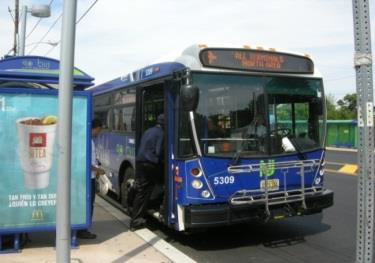 Customers Like Enhanced Interiors
go buses seem cleaner and more comfortable
Customers enjoy features like overhead lighting, high-back seats, and luggage racks on go 28
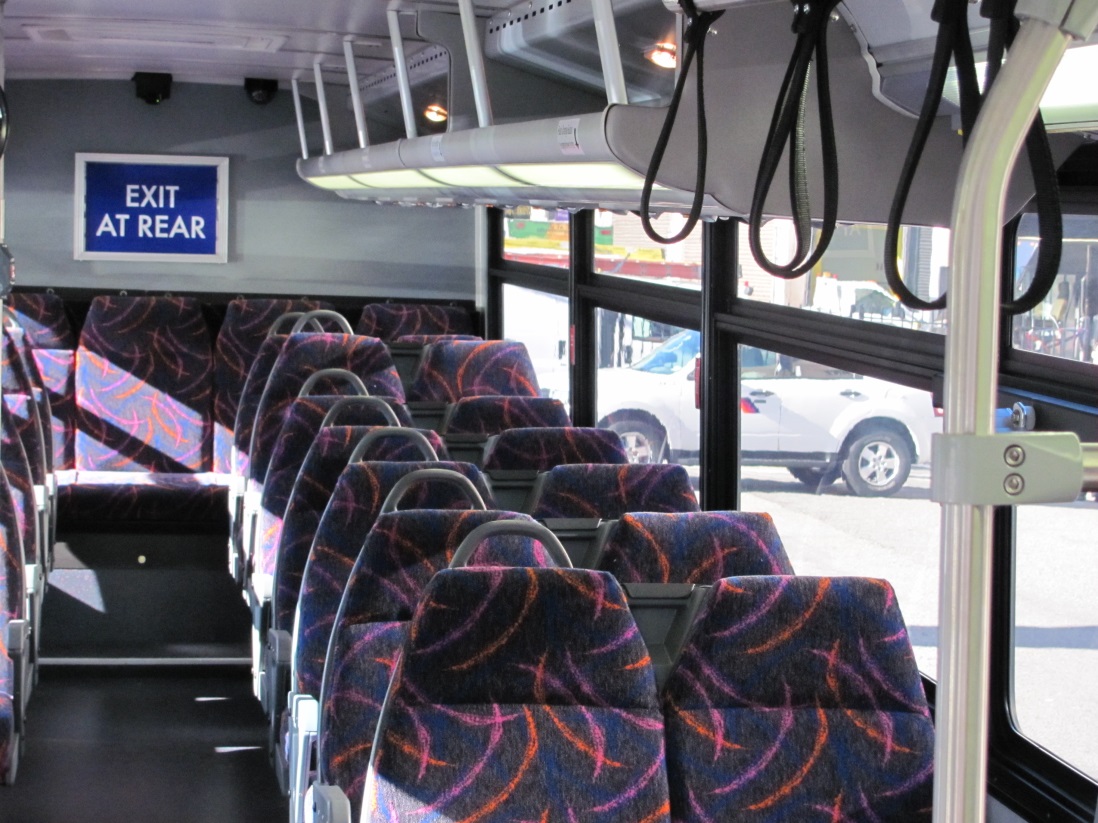 More Education Needed about “Exit from Rear” Policy
Customers agree that entering through the front and exiting through the back is effective at speeding trip times
However, policy is not always enforced and can actually slow things down when a rider is unaware of the rule
Customers Unaware of Signal Priority
Customers were unaware of the traffic signal priority
However, did notice that the bus seemed to move faster down Bloomfield Ave
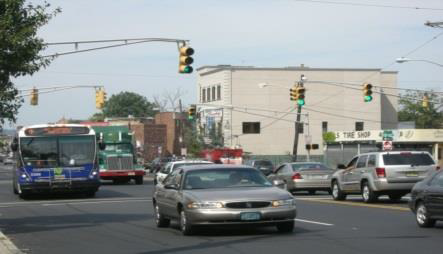 Methodology: MaxDiff Scaling
Determines the magnitude by which certain attributes are valued in comparison to others by forcing respondents to make trade-offs
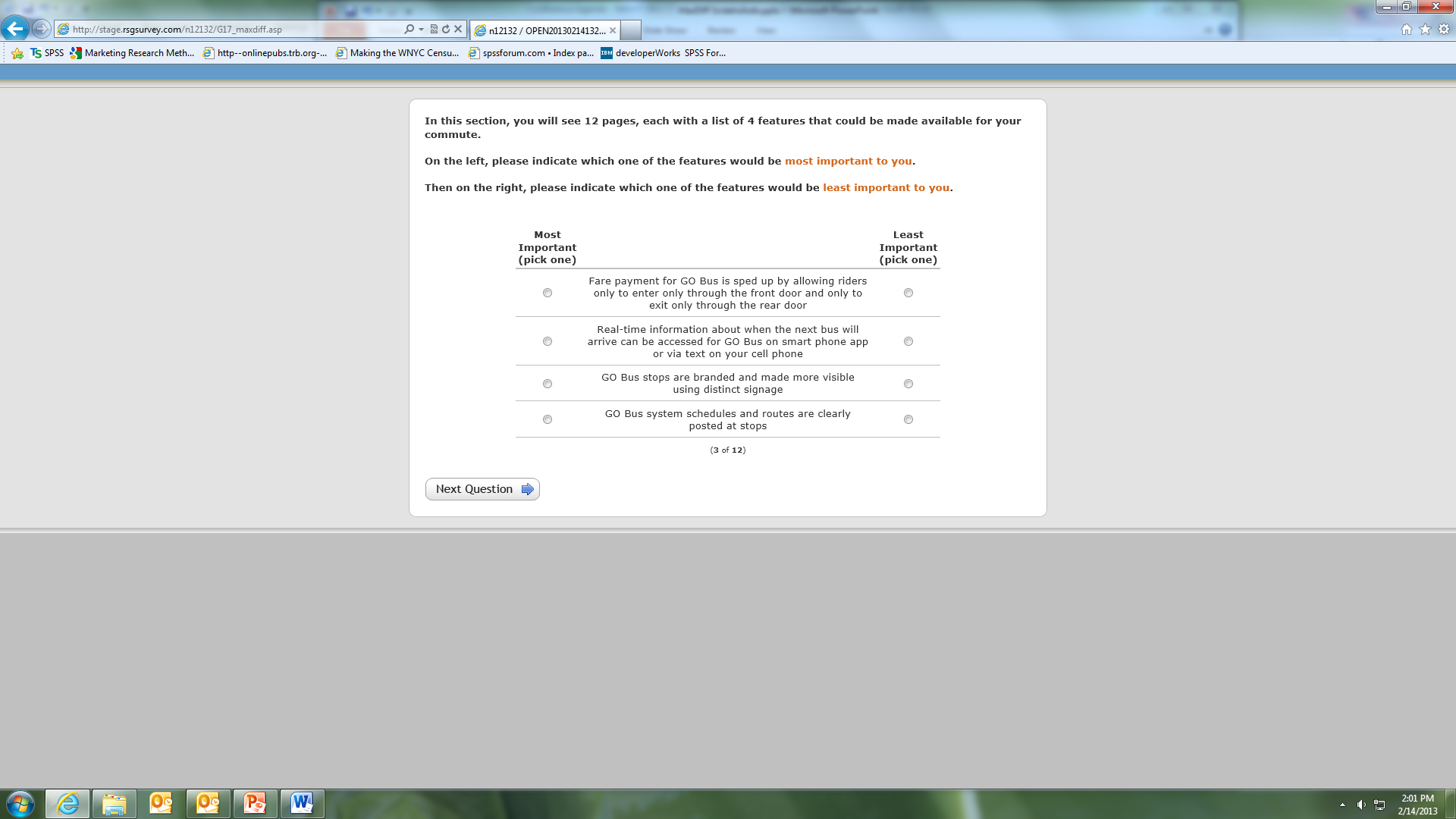 Travel and Frequency Valued Twice as High as Branding Attributes
Branding and Fare Payment Options Rank Lower in Importance
Conclusions
Travel time, frequency of service & convenience are most valued

Perceived time savings were greater than actual time savings on go bus

While less valued by customers, branding and visibility play a large role in garnering interest and awareness about the go bus
Conclusions
go 25 and go 28 customers report higher customer satisfaction 

go 25 and go 28 took some cars off the road

Opportunities exist to use go bus service to improve trans-Hudson travel